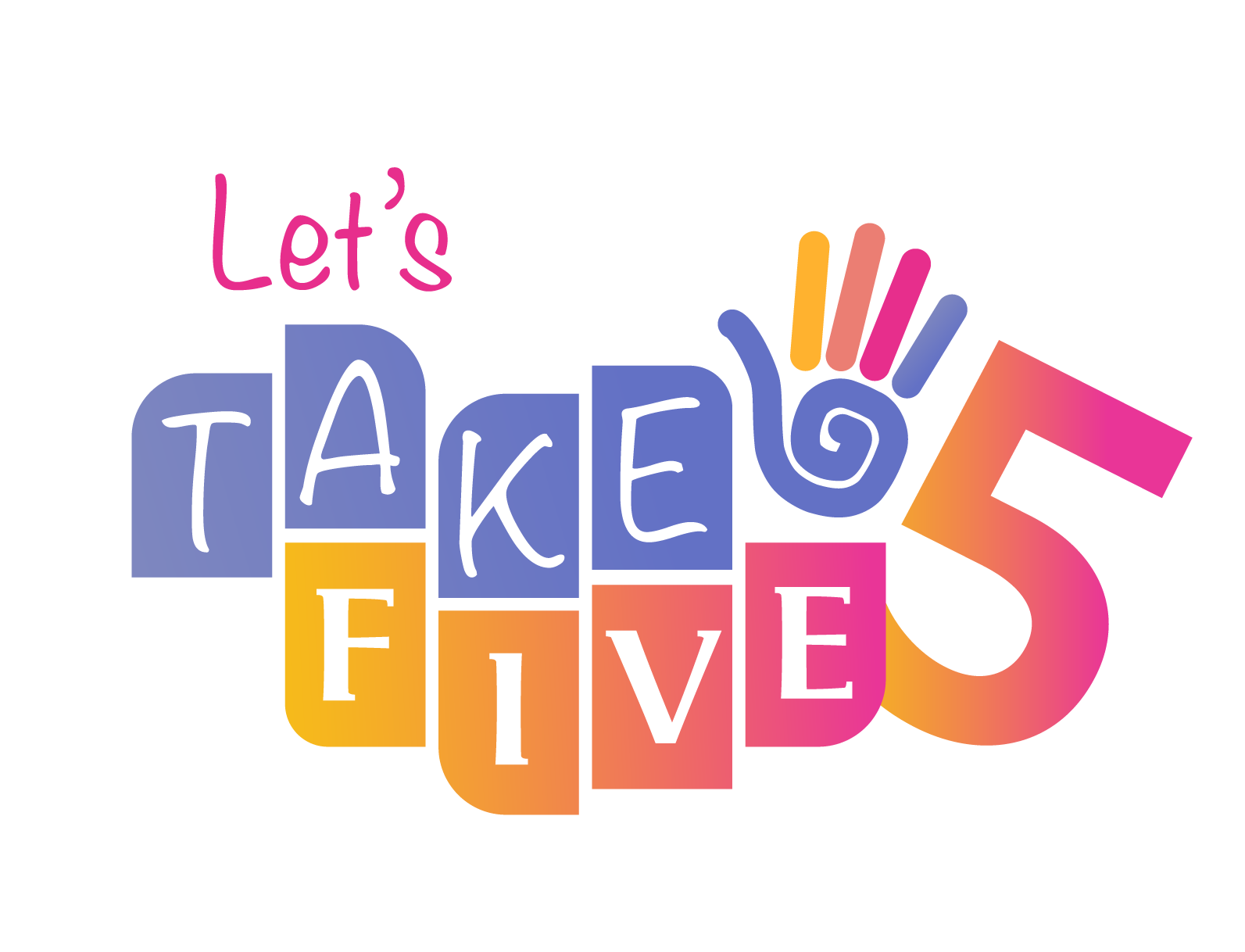 DECK FOR TEAM MEETING
Managing
Thoughtful 
Work & Personal  
Boundaries
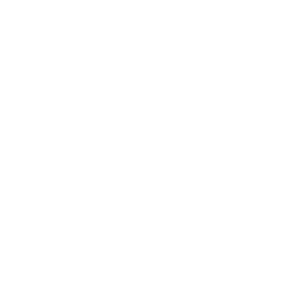 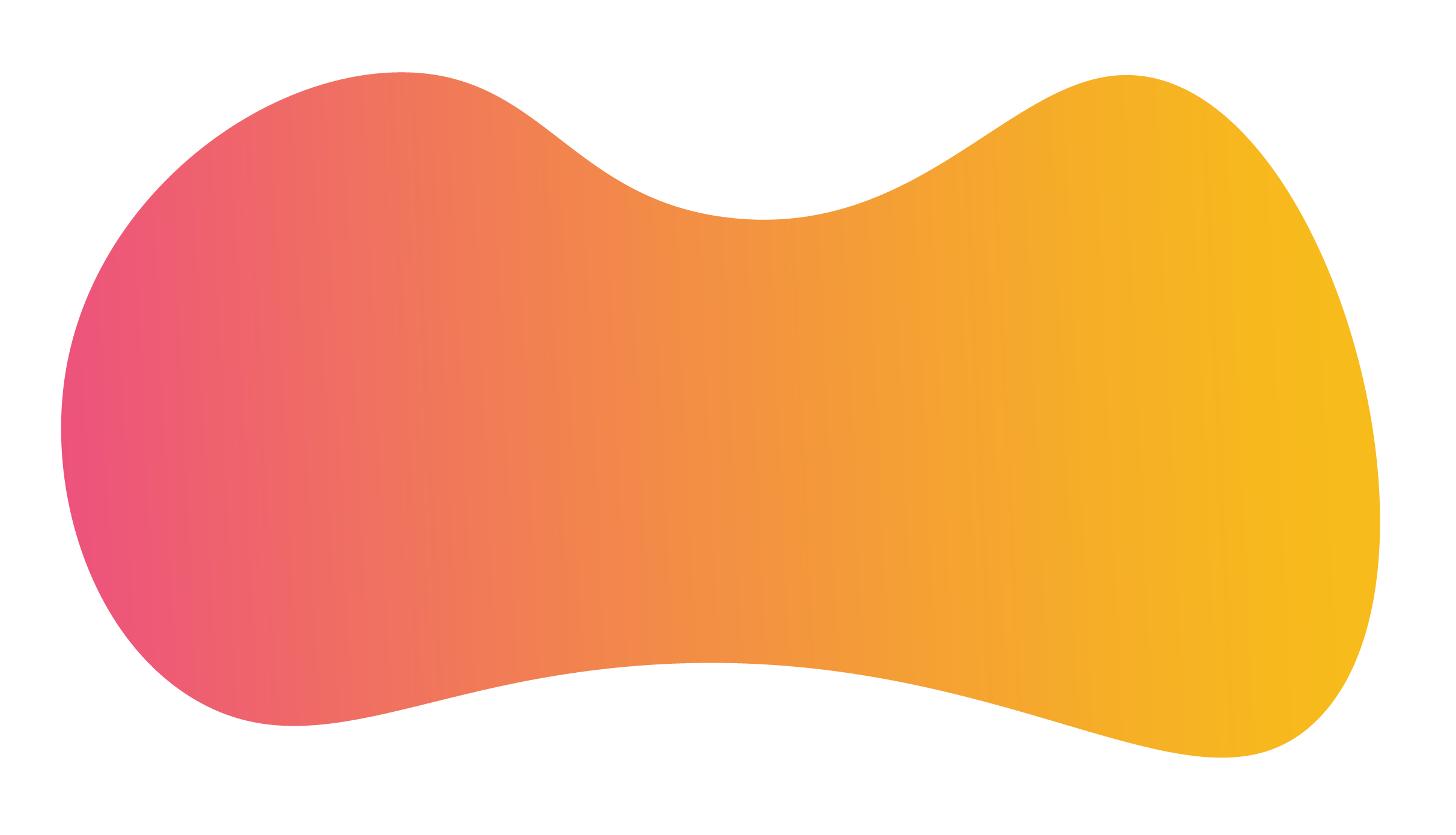 Session outline – 1 hour
The purpose of this deck is to help you facilitate a team meeting to create awareness around work & personal boundaries and co-create ways to recovery with your team. 
For your convenience, there are speaker notes for your use.
Let’s reflect on the last quarter…
Have you been invited to a meeting during the evening?
Have you been received emails during weekends?
Have you heard your colleagues/team members saying that they don’t have time for a lunch break?
Do you have a feeling that your colleagues/team members need a break or a pause?
As a manager… Do you feel your working hours have become more flexible to adjust to the needs of your employees?
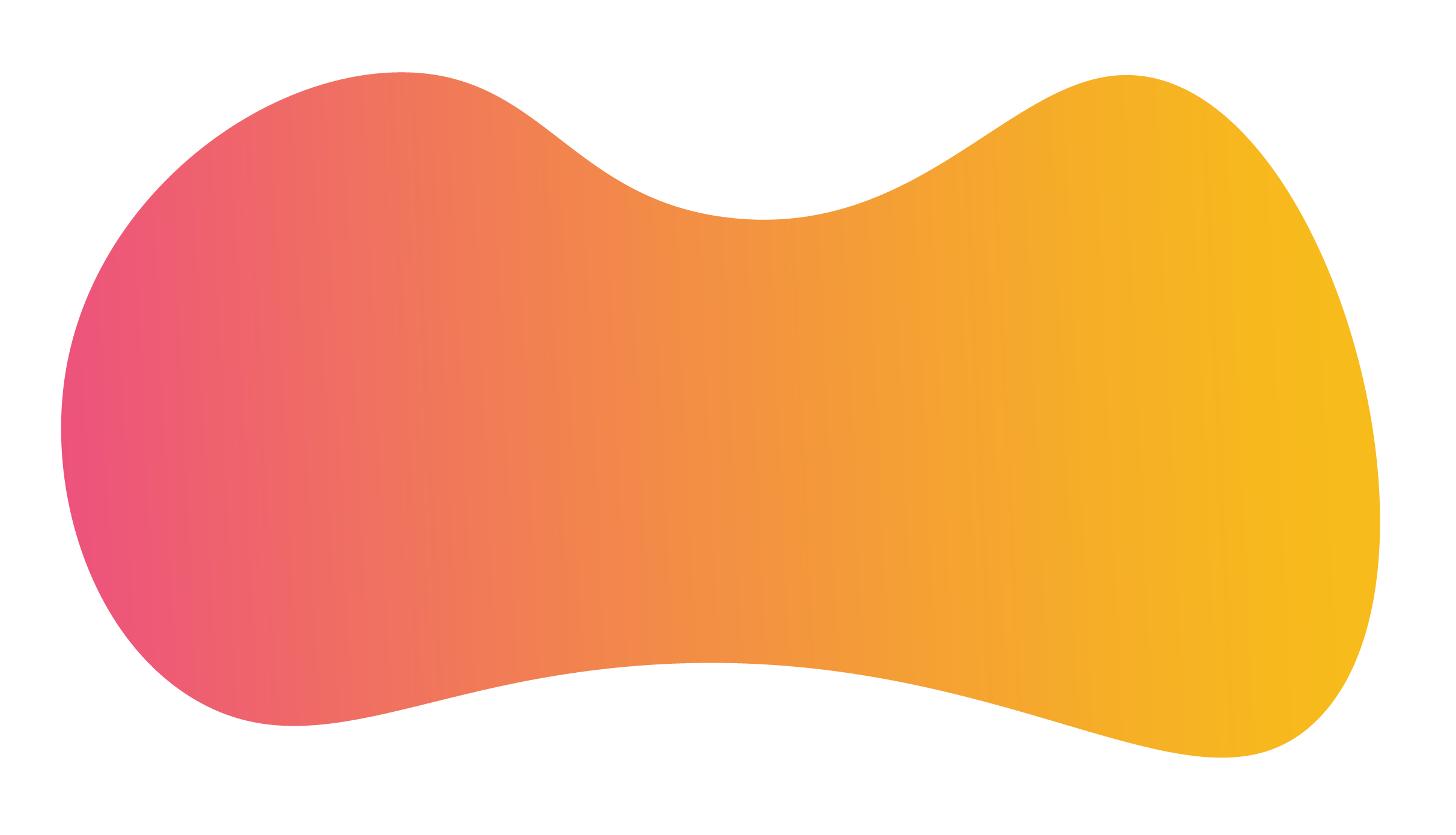 Let’s discuss this to find ways to address the situation
[Speaker Notes: You can use Mentimeter / Reaction sign or Annotate in Zoom / or just ask the team to raise their hands]
TELUS International. Oct 2020
Is the “new Normal” – Normal?
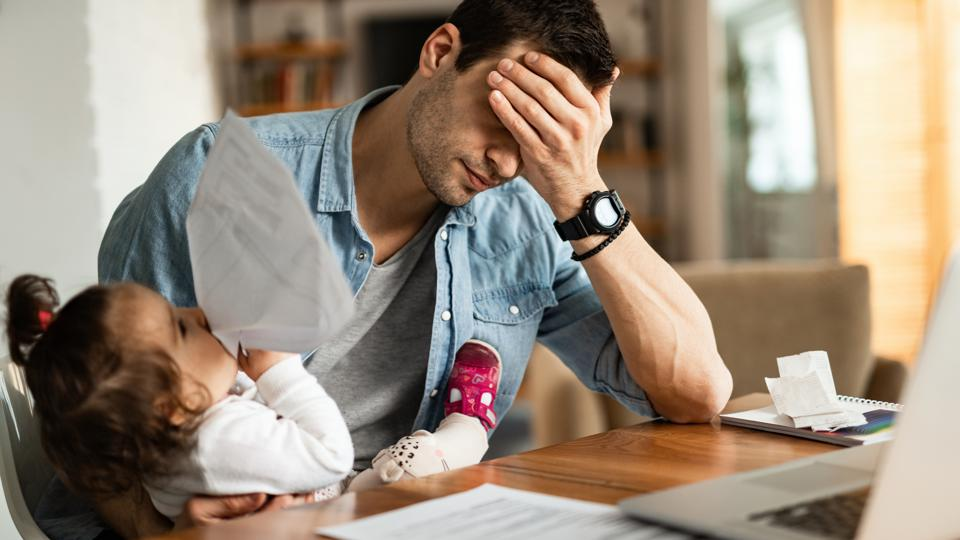 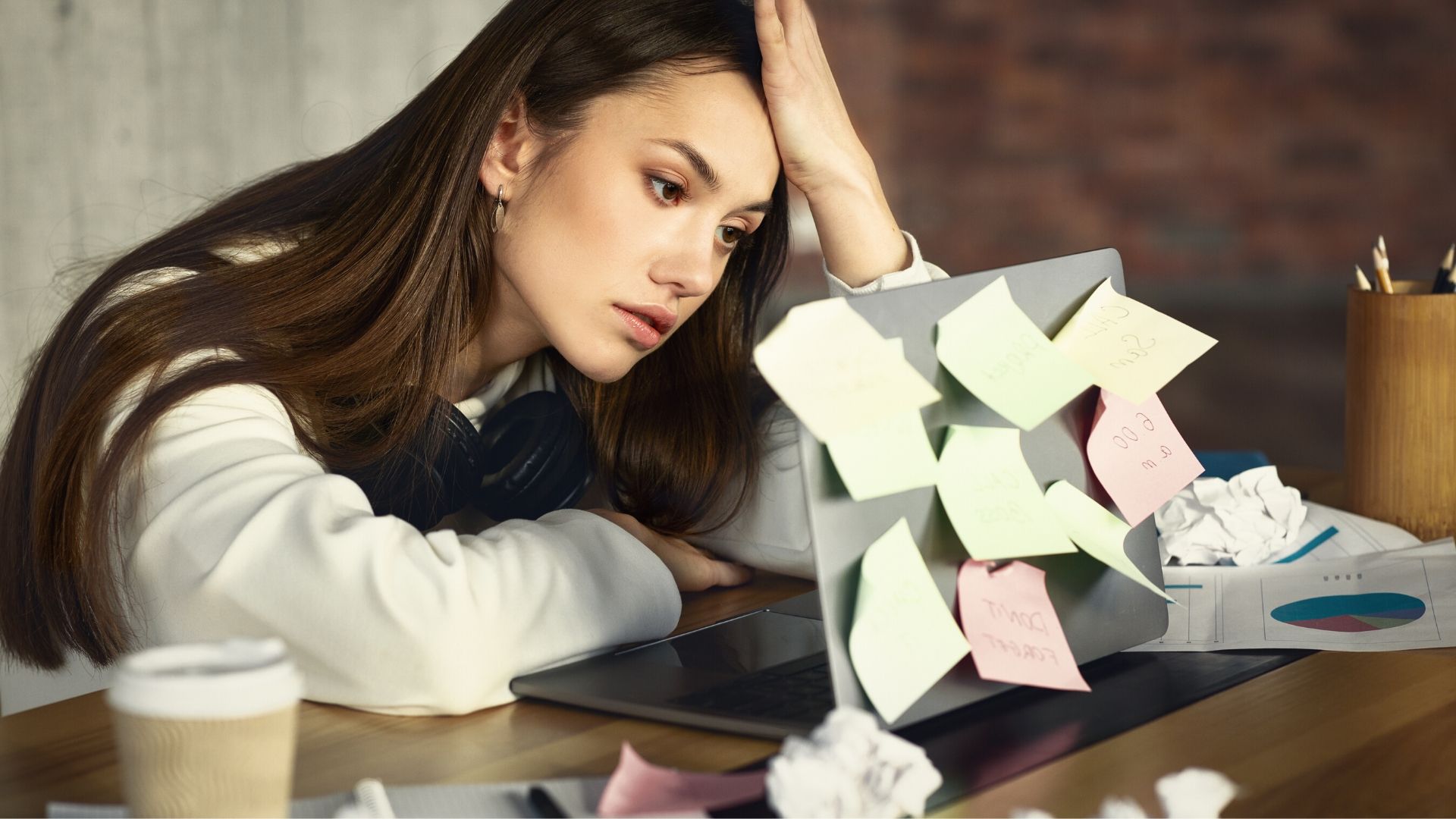 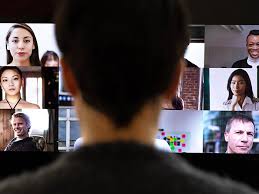 13:05pm
15:05pm
20:05pm
Mental Health and Remote Work: Survey reveals 80% of workers would quit their jobs and move to a more people-centric org
from a 47% increase in productivity in the early part of 2020  to 7.2% decrease in productivity
51% of workers are feeling less connected to their company culture while working from home
68% of employees want virtual workshops and continued learning opportunities
66% of respondents want continued weekly staff meetings and one-on-ones with managers
More than 40% of U.S. adults reported struggling with their mental health
[Speaker Notes: The purpose of this slide is to understand the market trends that all companies are dealing with.
Explain the market trends relating to the new normal and the implications of a lack of boundaries and recovery.]
Voices from the field
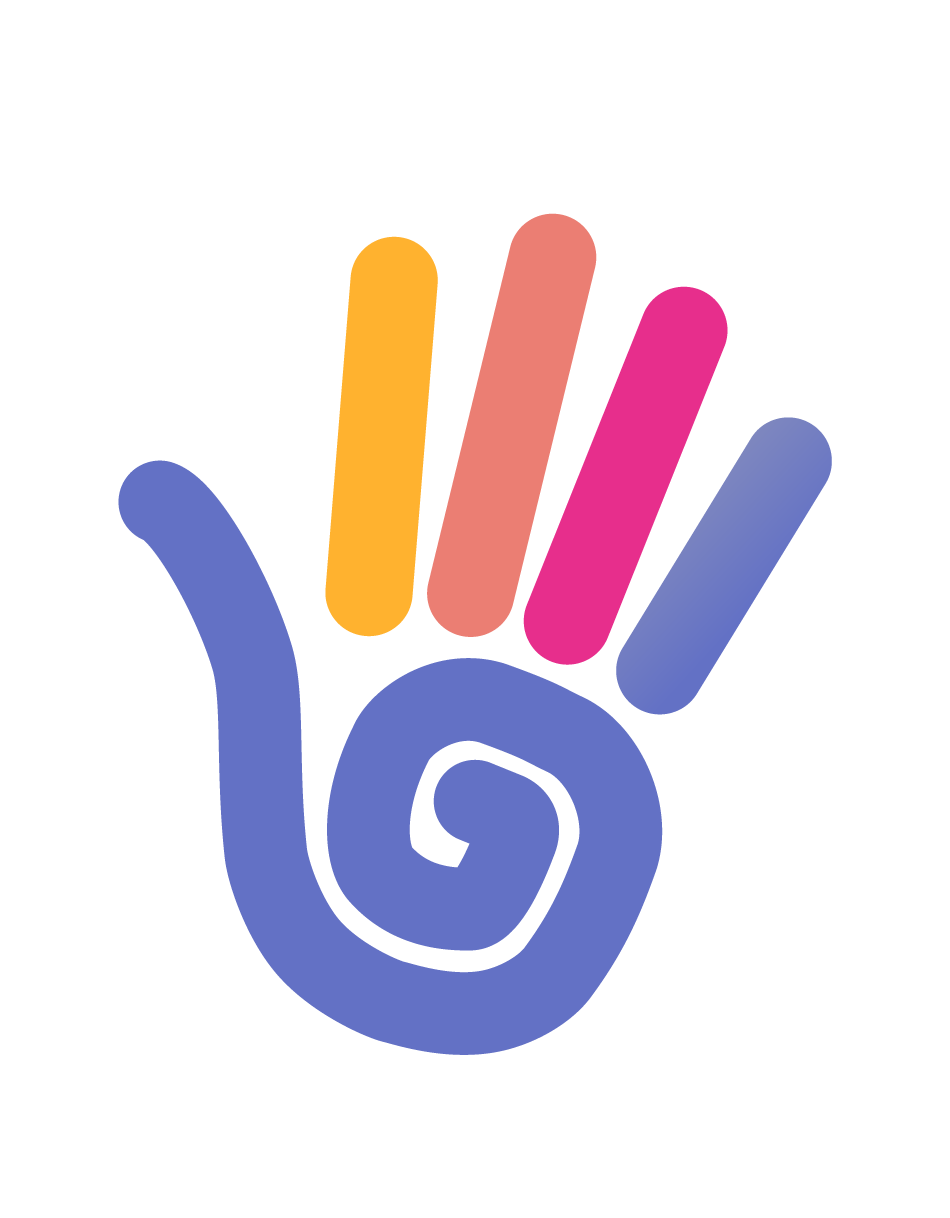 With everyone “always on”, it’s sometimes easy to forget we’re global in every sense of the word; time zones, holidays, local etiquette, etc. Work life boundaries become blurred.

Video calls & multi-window screens bring new forms of exhaustion specific to these new channels (Zoom fatigue)  

Managers balance between customer / stakeholder and team / individual needs that create overload and ongoing pressure

Long breakout periods and social distancing affect our people’s well-being & ability to recharge
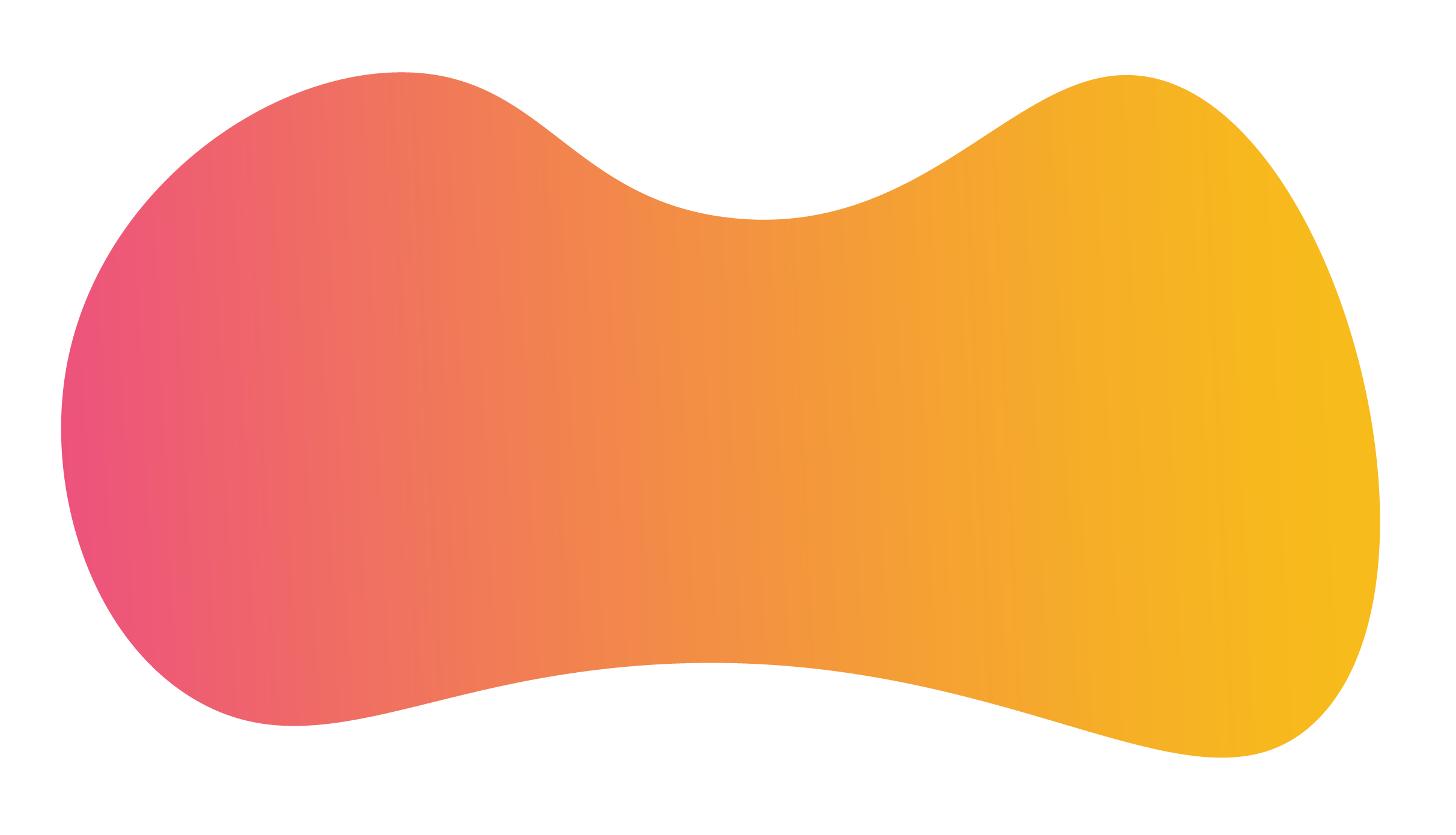 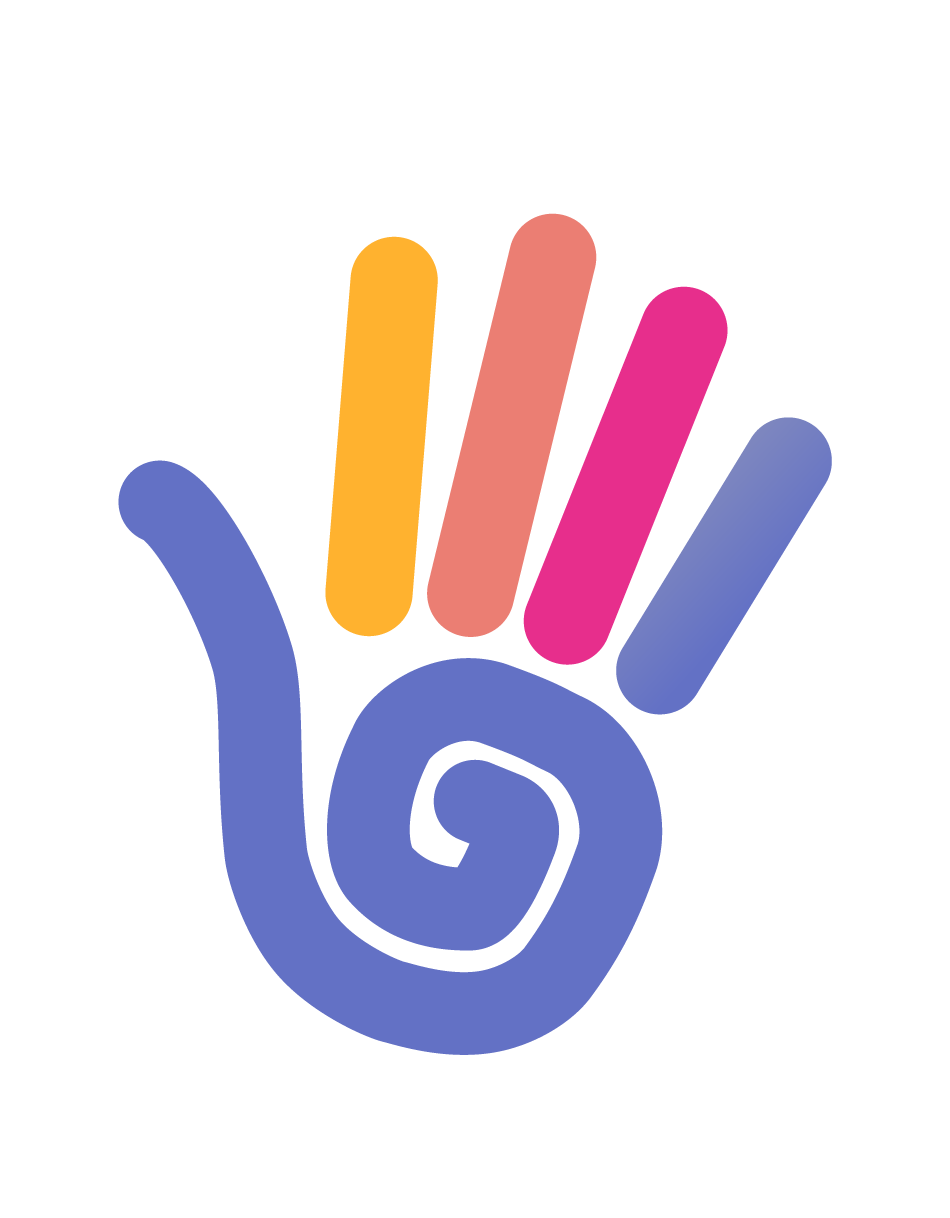 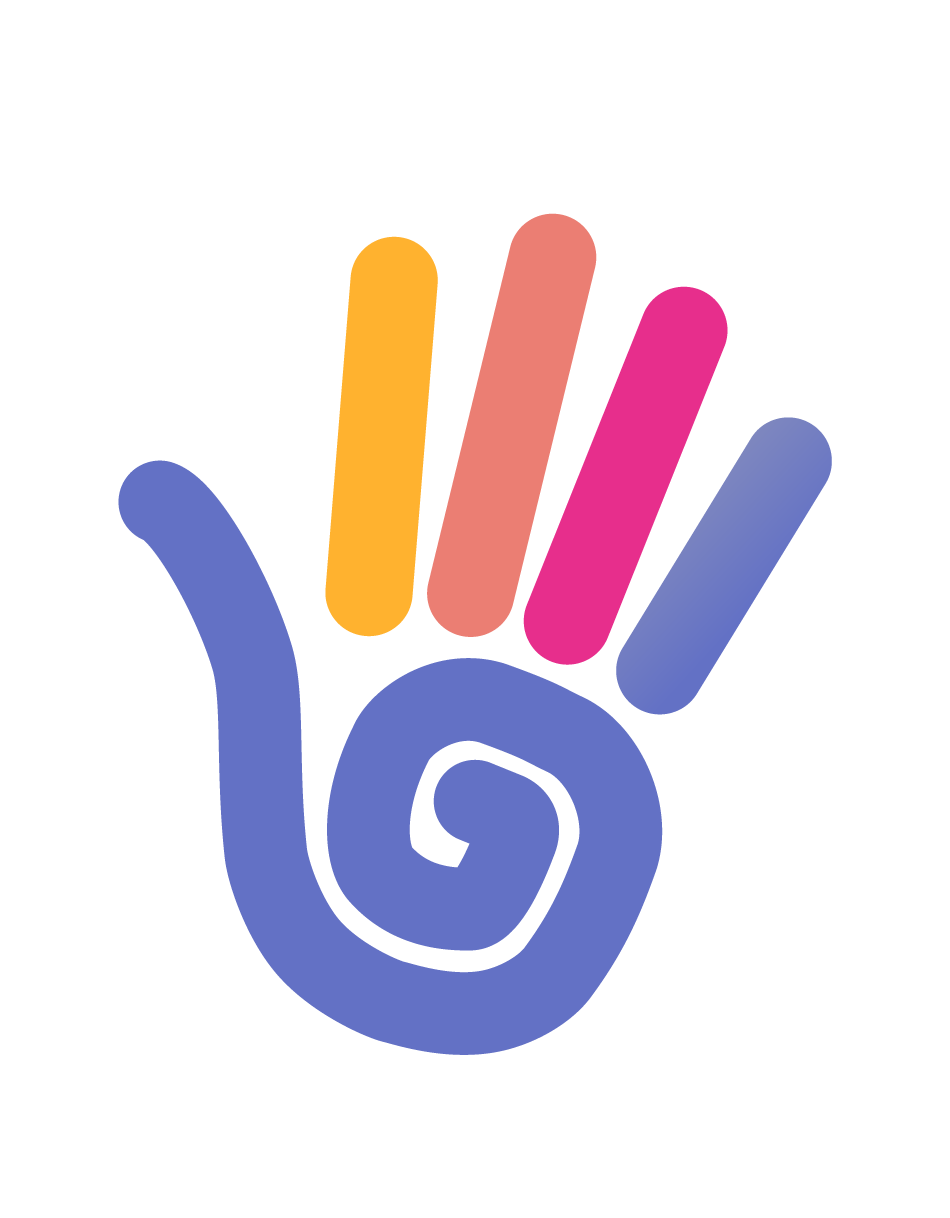 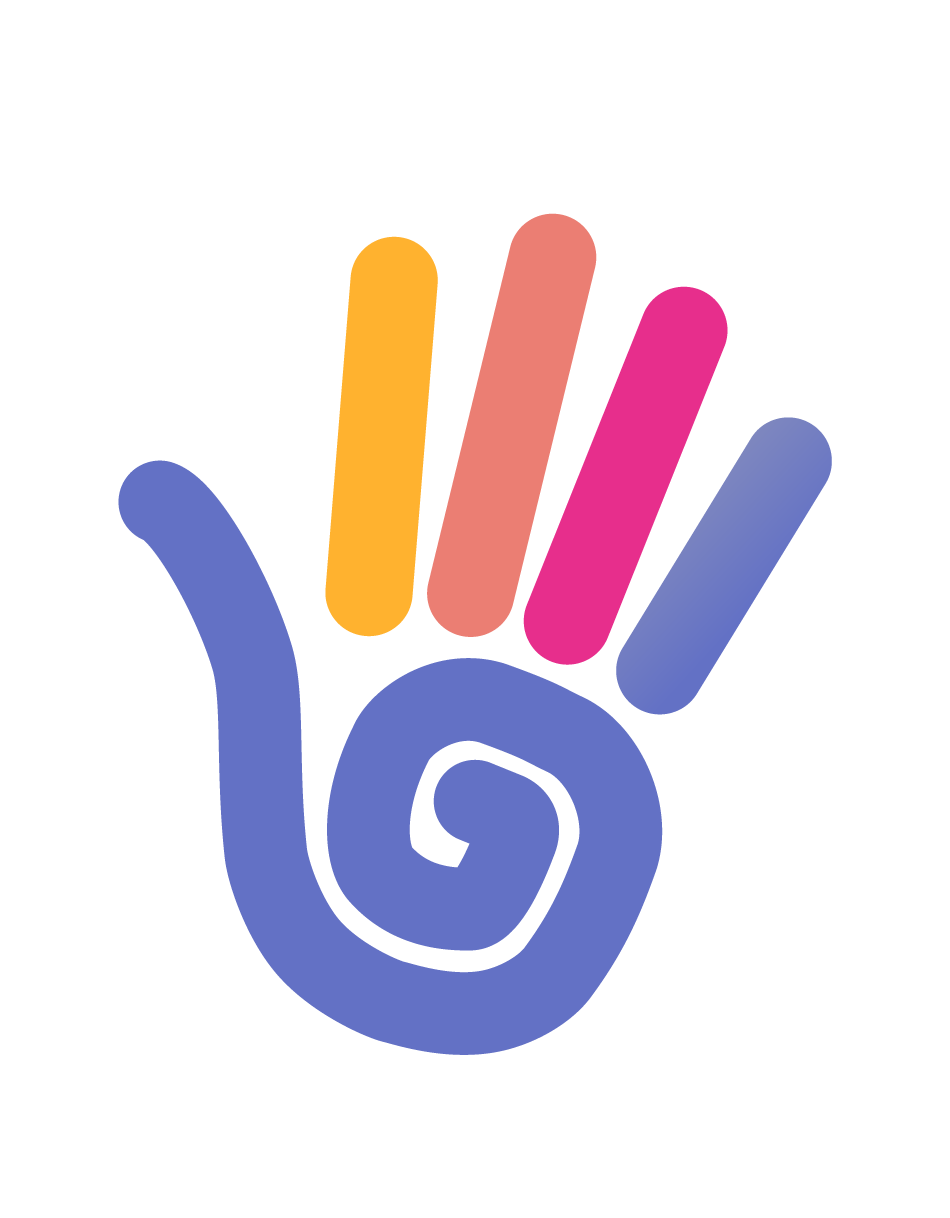 [Speaker Notes: Share what this issue looks like at Amdocs]
Work & Personal boundaries - What stands behind
The ‘‘Need Time for Recovery’’ - the degree to which people need to carve out regular personal time in order to foster positive mental health and well-being
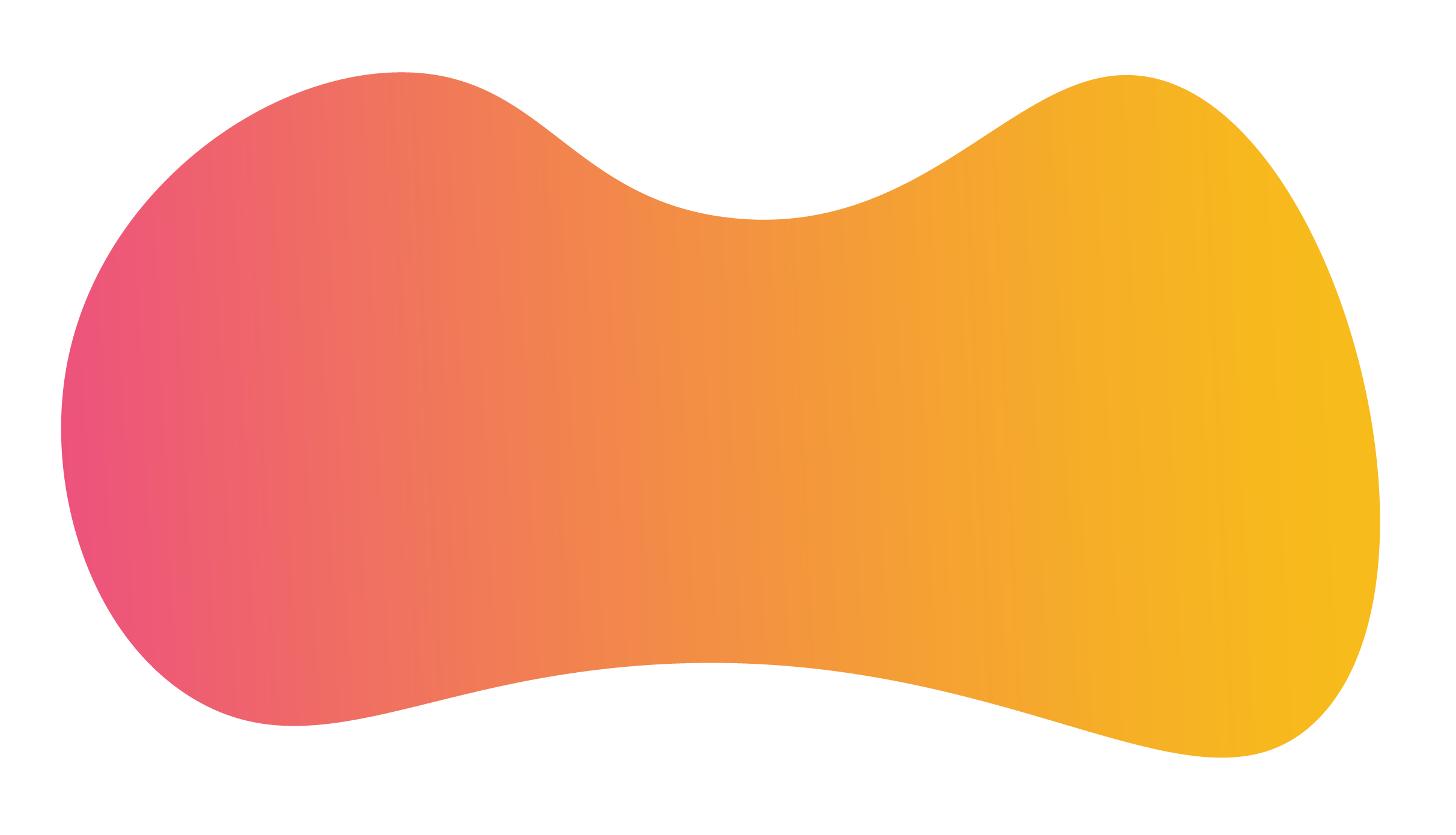 Physical Boundaries  
Not check work email
Focus on family, partners, or friends 
Take time just to relax or do something for yourself
Office @ home
Emotional boundaries 
Taking micro breaks to recharge during the day
Leaving a tough day at work 
Zooming out to process emotions and see the big picture
[Speaker Notes: Explain the topic and its implications on our well-being
Physical Boundaries  
Ability to block off time periods where you do not check work email & can be completely away from your job
Ability to cognitively detach from your job, focus on family, partners, or friends
Setting time aside to just relax
Emotional boundaries 
Taking micro breaks to recharge during the day
Leaving a tough day at work 
Zooming out to process emotions and see the big picture]
What Do We Want to Achieve?
CREATE HEALTHY BOUNDRIES & SPACE ENABLING PERSONAL & PROFESSIONAL RECOVERY TIME
How do we do it?

Company wide - Putting work and personal boundaries on the company agenda!
Organic teams - Share and discuss / Co-create / Decide & commit / Socialize
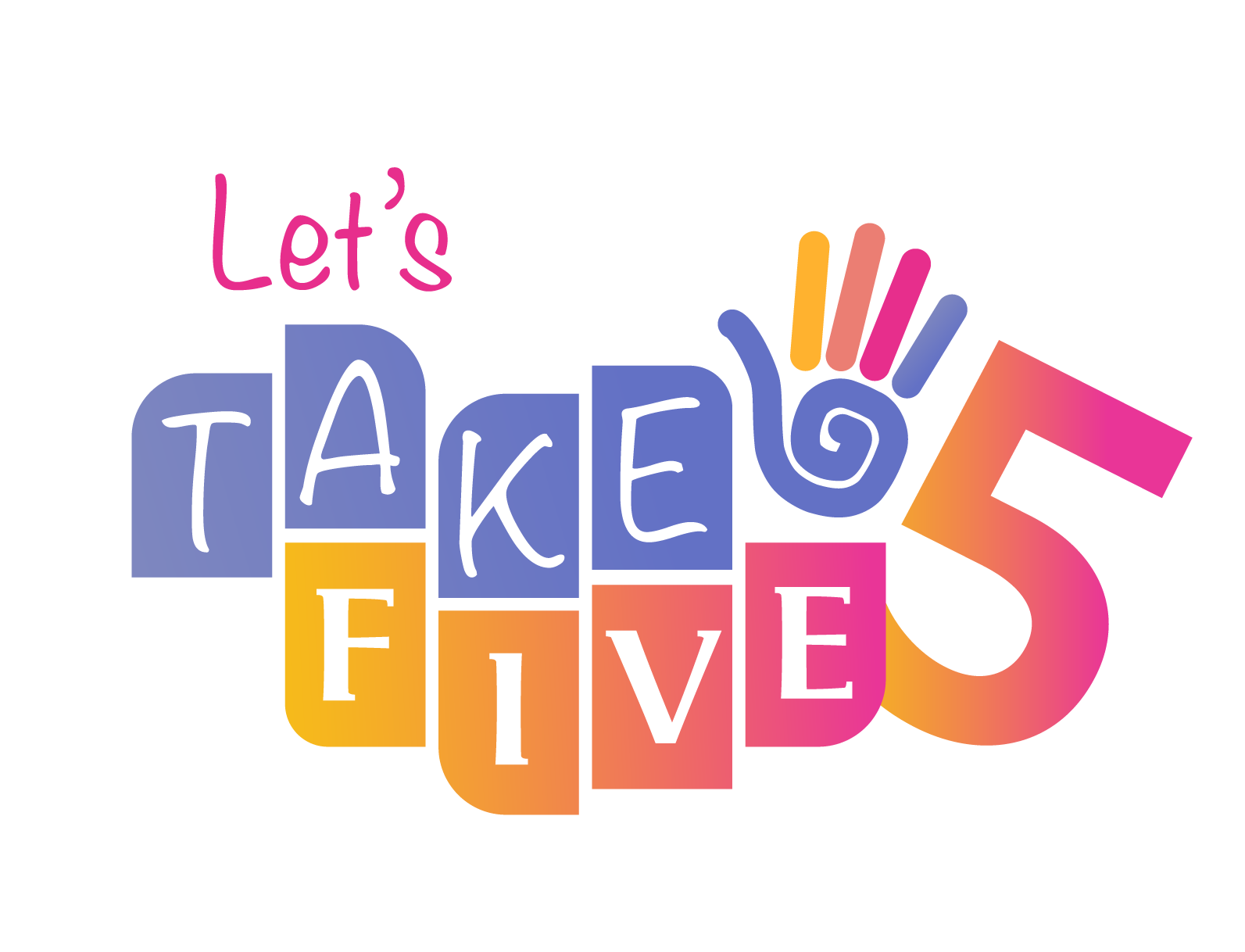 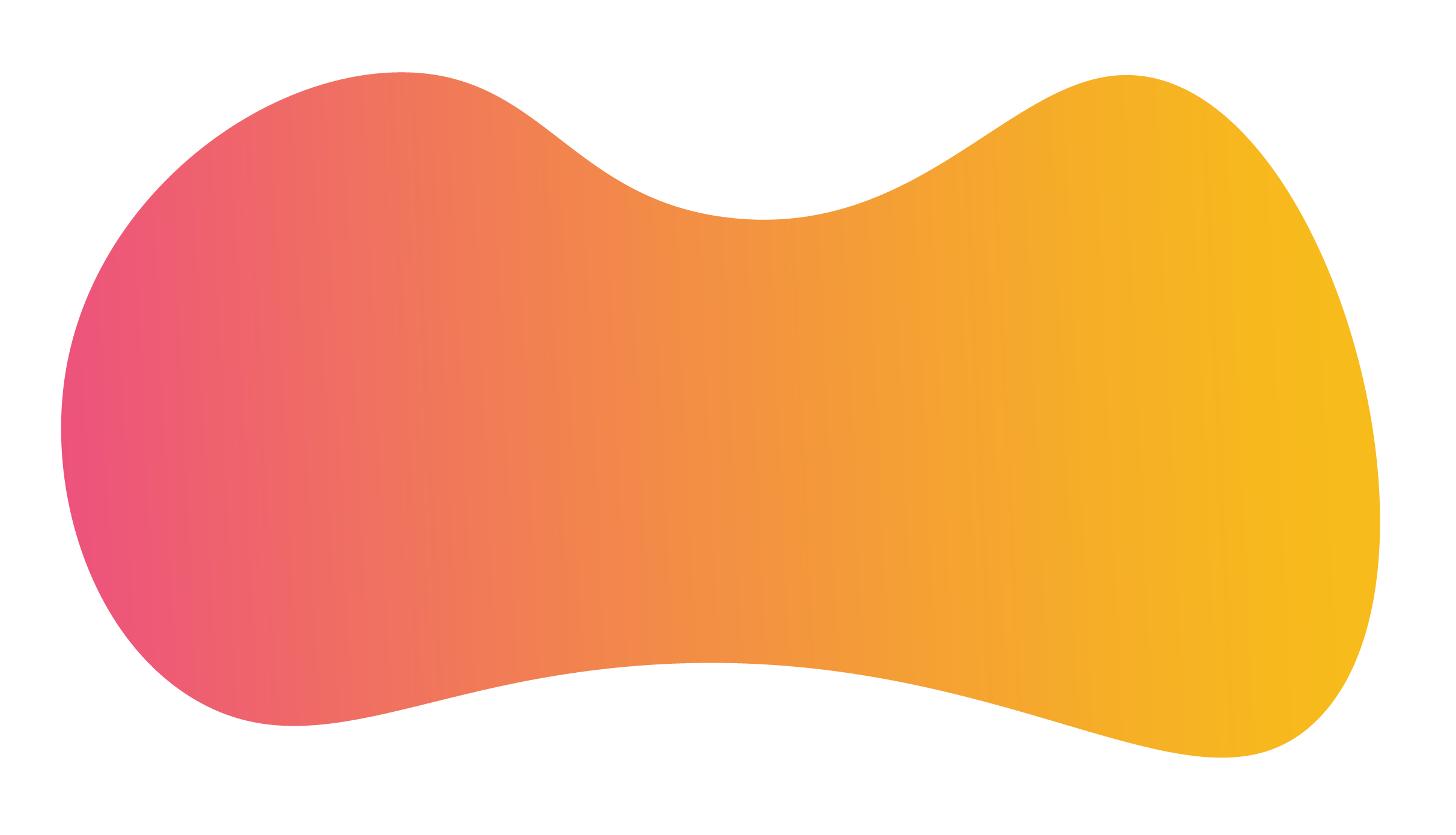 [Speaker Notes: Explain – we approach this topic from 2 angles:
Company-wide – Management understands the importance of this issue. GMs are committed to making a difference.
Team level – each manager to take this with his team to create awareness and co-create boundaries they can stand behind

Share and discuss current situation and challenges
Co-create thoughtful work & personal boundaries with the team, minimizing distractions & recharging 
Decide & commit to the team’s ‘Take 5’ pauses they can stand behind
Socialize to boost employee energy & engagement]
Share and discuss
What do work & personal boundaries look like in YOUR D2D? Share examples
What are the challenges YOU are facing? 

What do work & personal boundaries look like in your EMPLOYEES’ D2D?
What challenges are your EMPLOYEES facing relating to this?
[Speaker Notes: Open for discussion and invite your people to share personal / team experience & challenges]
How to take 5 in your team?
Think! Take a few minutes and think about how we can create healthy boundaries to address the challenges.
Share! What actions can we take in order to make a difference?
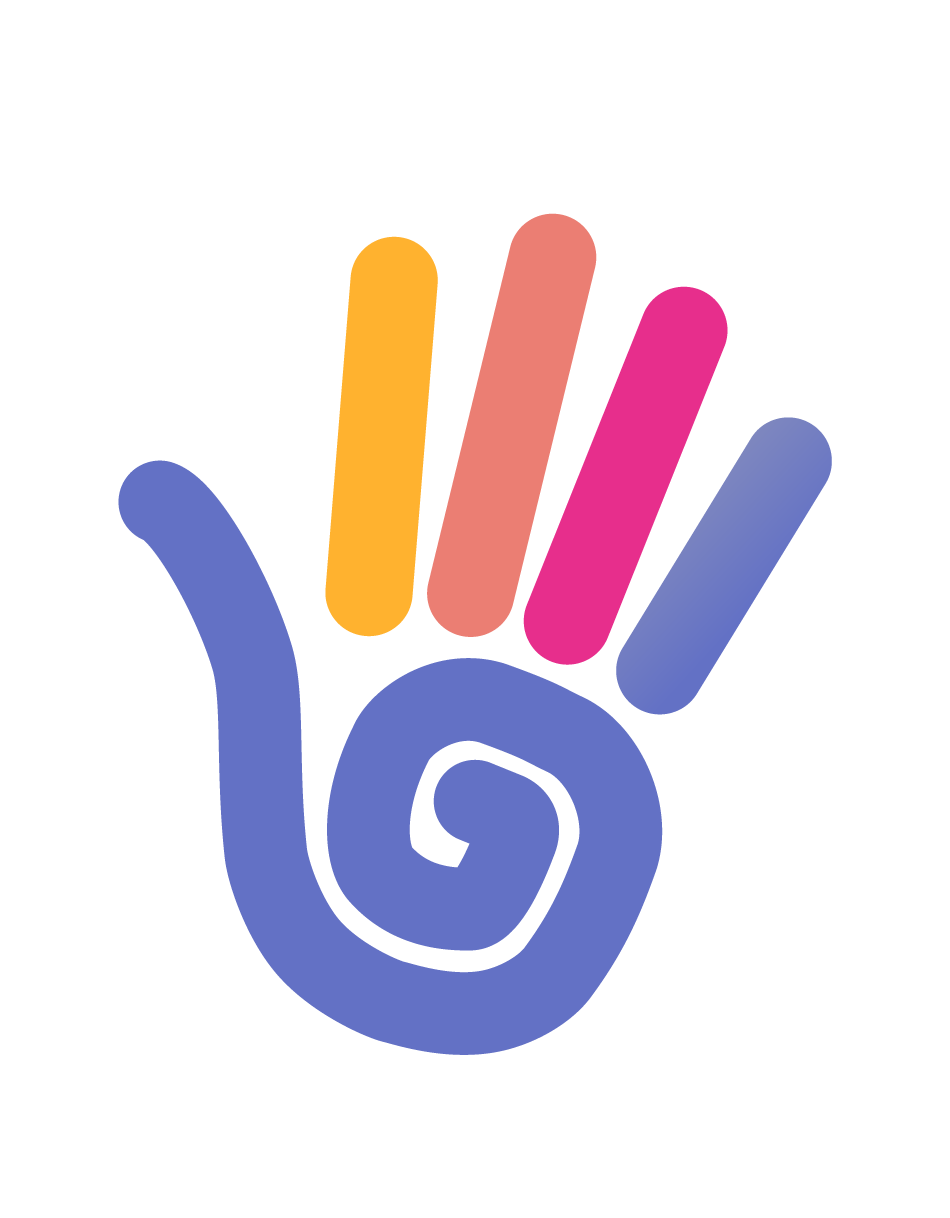 [Speaker Notes: Explain the meaning of Take 5 – The sign of the hand means ‘stop’ / ‘pause’. Take 5 is a slogan you can use to find ways to recovery. For example:
 End meetings 5 minutes earlier
Work 5 days a week
Finish your day at 17:00 pm once / twice a week

Invite your team to think and raise ideas for healthy boundaries and write them on the slide.
If using Zoom – you can ask people to use Annotate and write their thoughts on the slide.
Once completed – review the outcomes and invite the team to vote on the most relevant and tangible boundary to which the team can commit.]
This is our time to shine
What is the 1 thing to which we can commit and stand behind as a collective team?
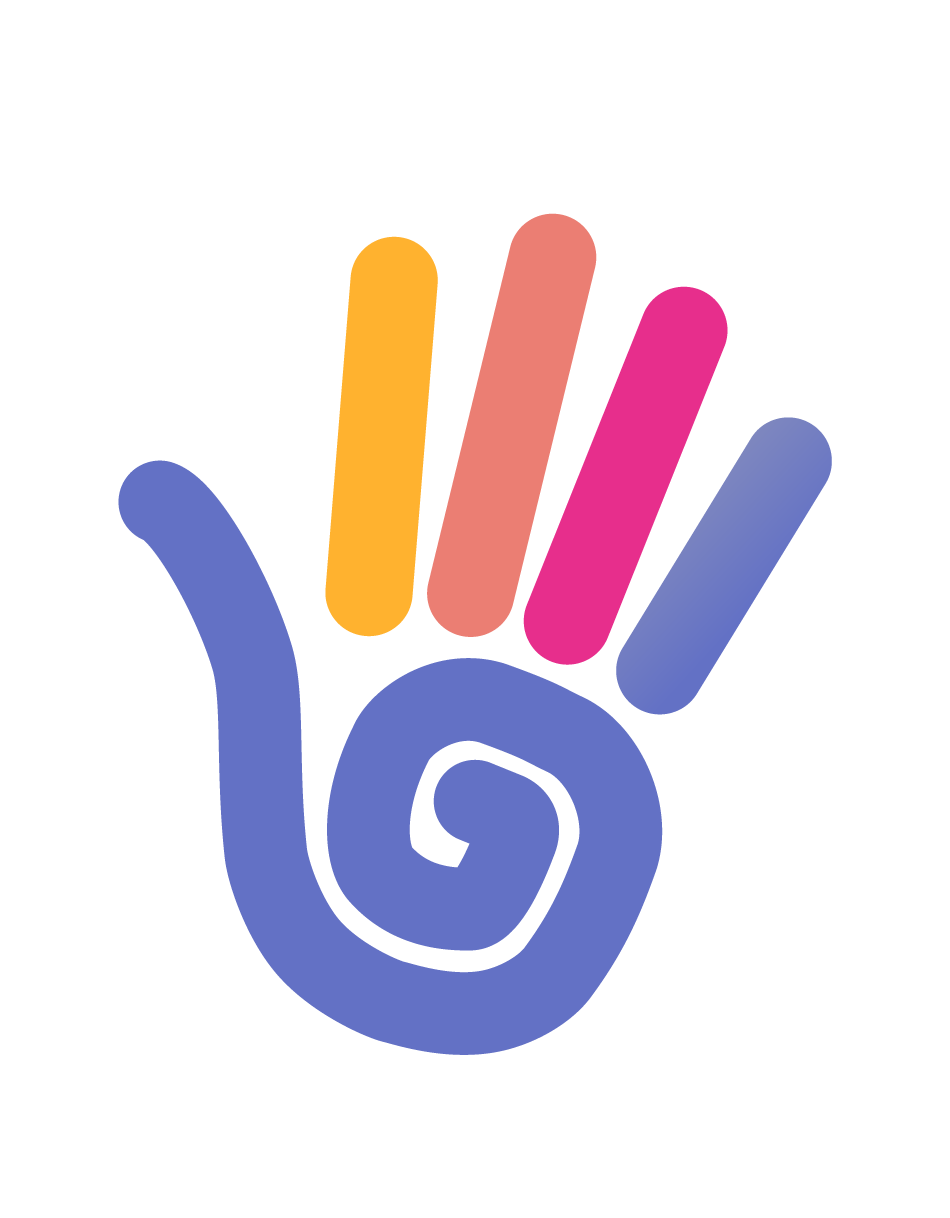 Our commitment – Our Take 5
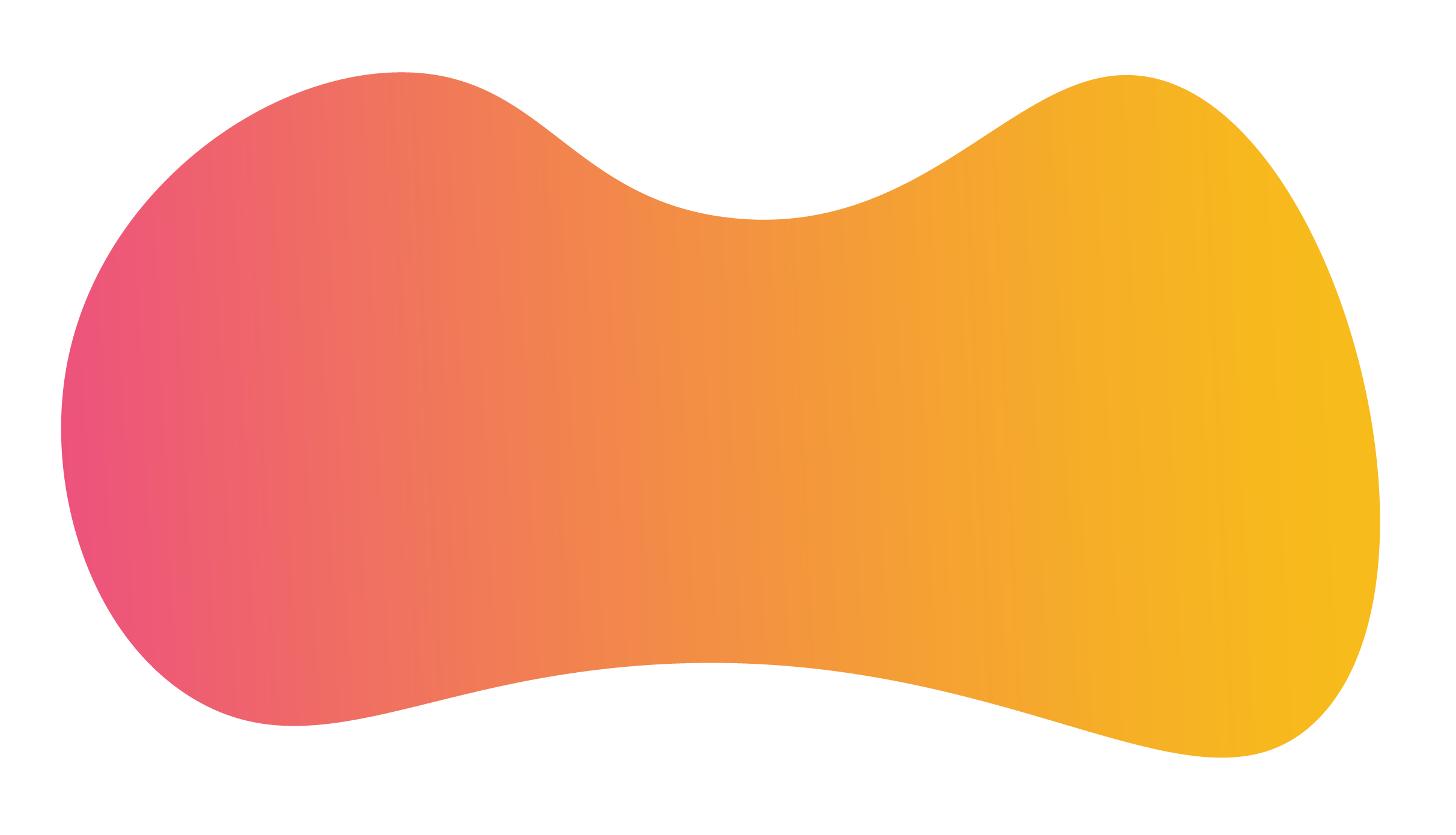 [Speaker Notes: Write the team decision to which you all committed on this slide.
Take a print screen of the slide with the new commitment and send it to: VirtuallyTogether@amdocs.com]
Thank You!
Examples for the ‘Take 5’ commitment
End meetings 5 minutes earlier
Work 5 days a week
Finish your day at 17:00 pm once / twice a week
Be available to talk to 5 people, 1:1, even for a few minutes, to see how they are doing
Give high 5s every week
Workout 5 times a week
Take 5 micro breaks
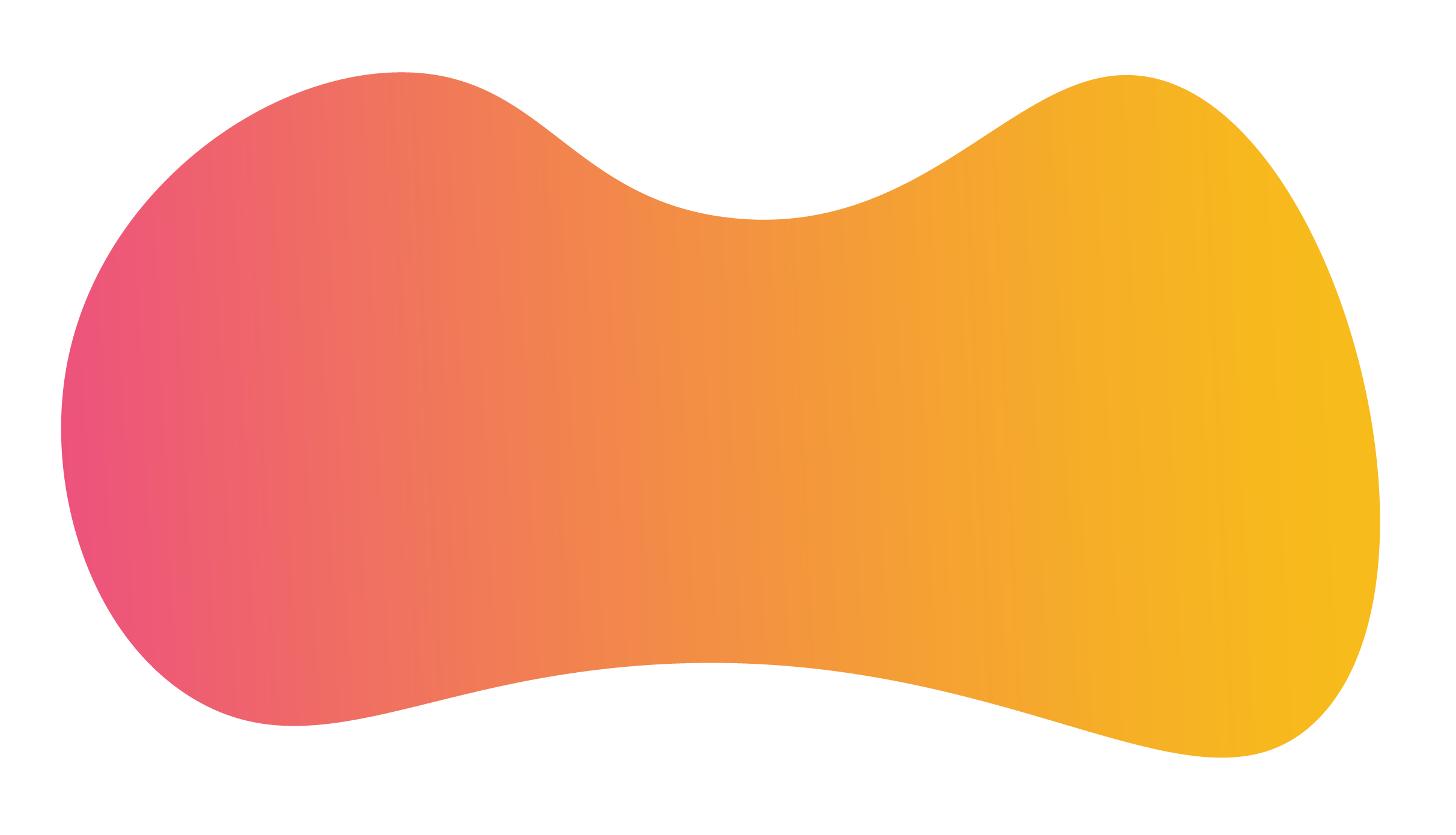 Ways to address Zoom fatigue
Resist the urge to multi-task
Turn the camera off
Keep a tight schedule
Get dressed up
Set meetings 5-10 minutes apart
Decline invitations when you don’t need to attend
Switch to phone calls or emails when possible
Take care of body & mind – avoid  back-to-back meetings
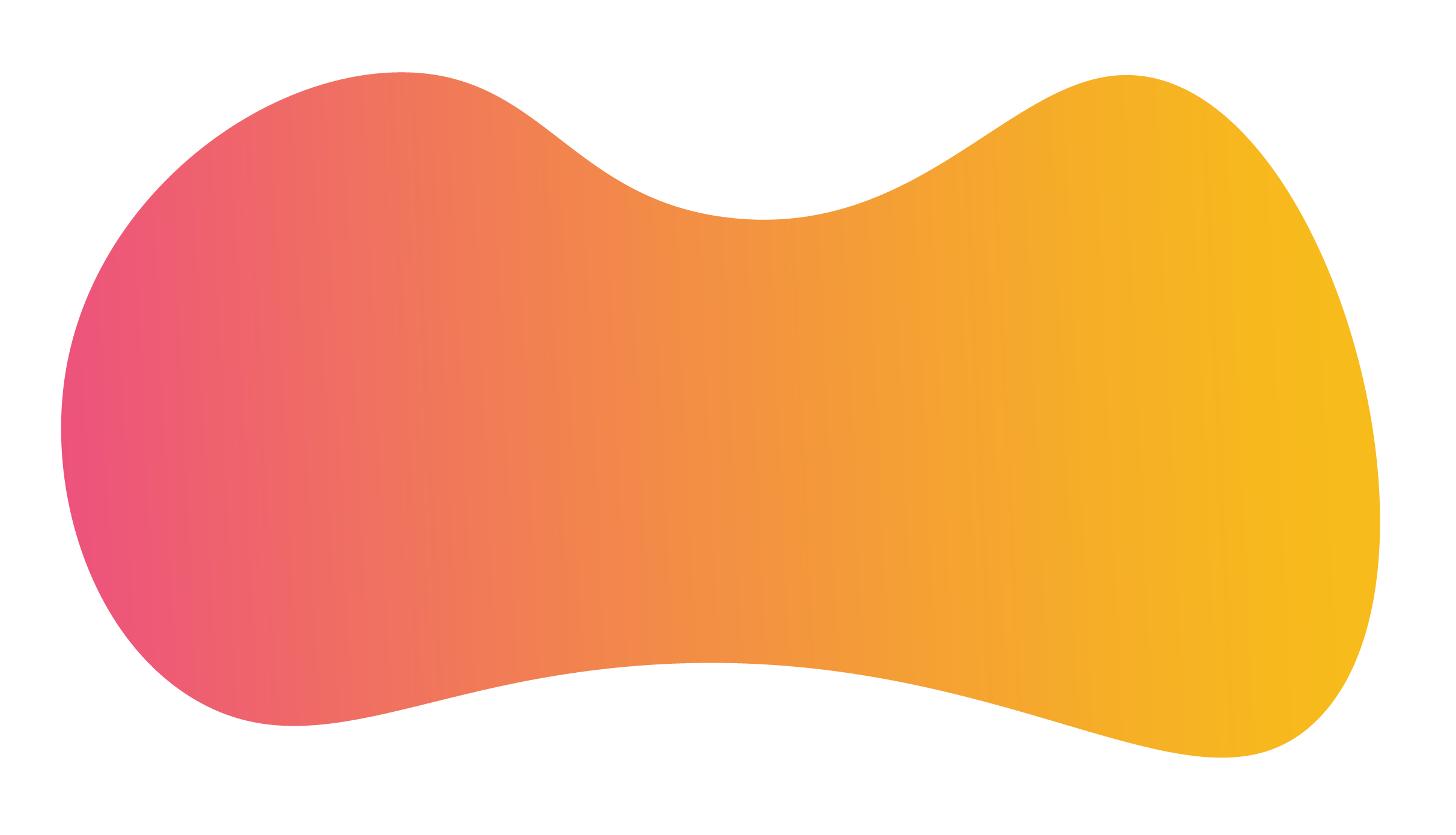 Ways to address work & personal boundaries
Minimize the number of meetings
Avoid sending emails during the weekends
Respect evenings when people are with their families
Avoid meetings at lunch time whenever possible
Adopt the 45-minute meeting rule to enable time for recovery
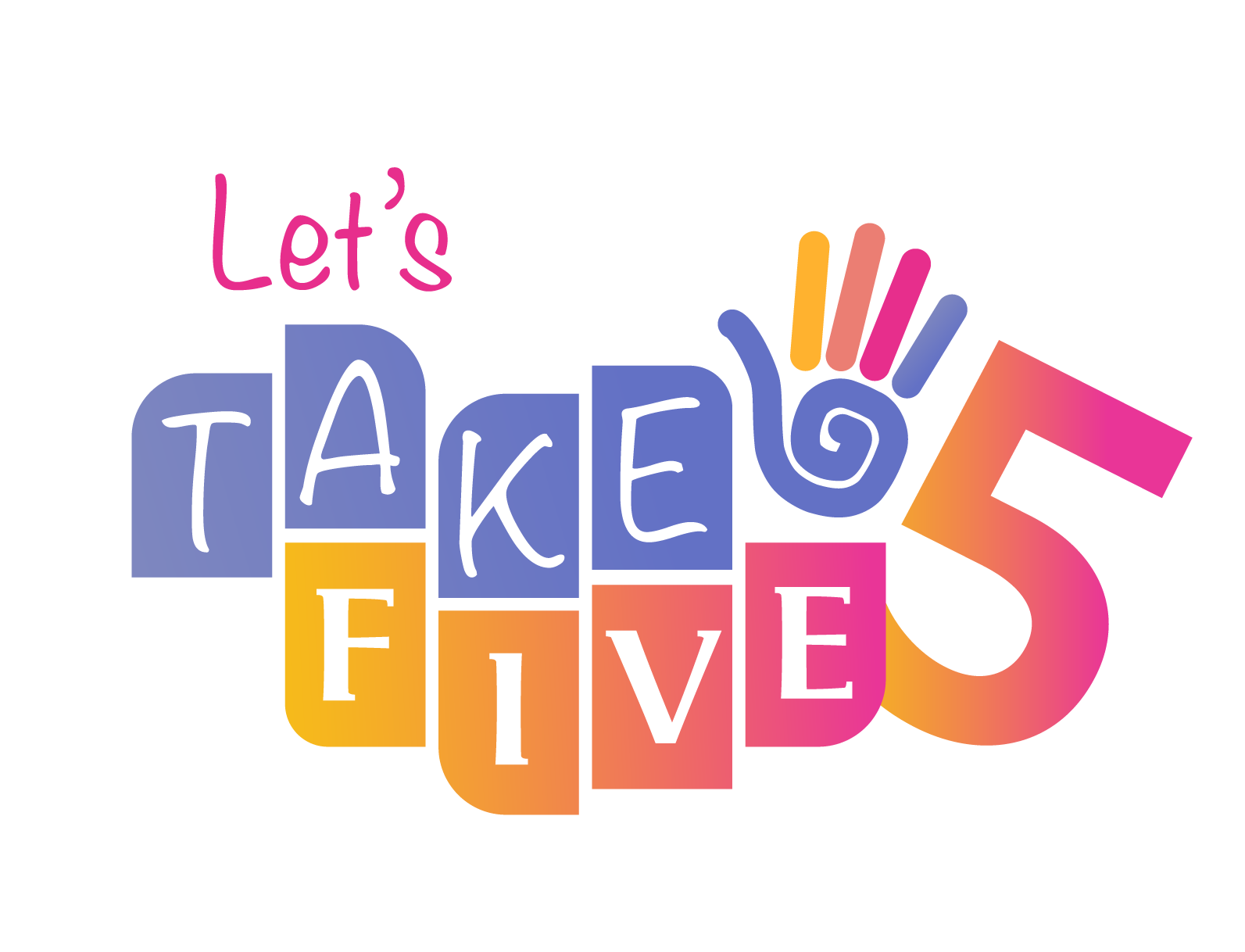